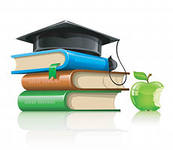 Идти вперёд – значит потерять покой,
Остаться на месте – значит потерять себя.
                             

Серен Кьеркегор
Руководство по работе с ресурсами коллекции 
цифровых образовательных ресурсов
«Виртуальный лабораторный комплекс по Молекулярной физике, Теплоте и Основам Термодинамики»
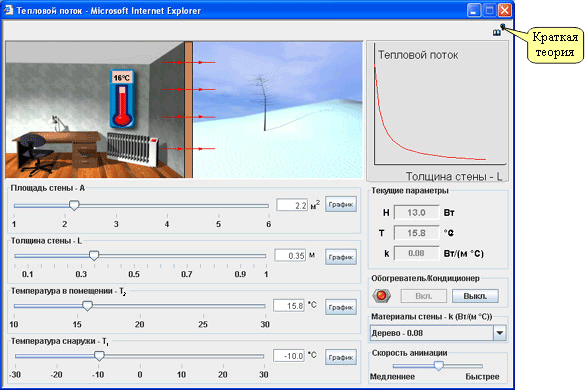 Виртуальные лаборатории предназначены для классной или внеаудиторной работы учащихся. Они включают один или несколько виртуальных экспериментов.
Эксперимент открывается страницей, представляющей название и цель(и) работы
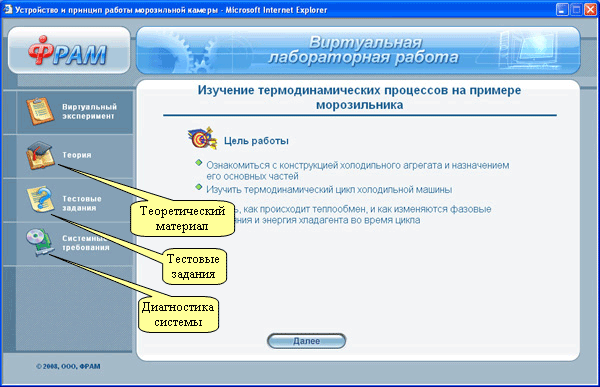 По нажатию кнопки «Далее» открывается страница с описанием содержания лабораторной работы
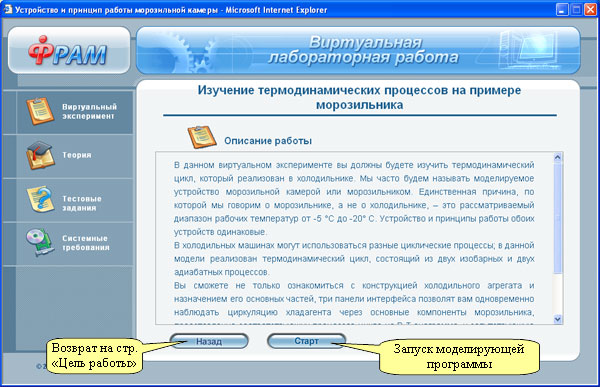 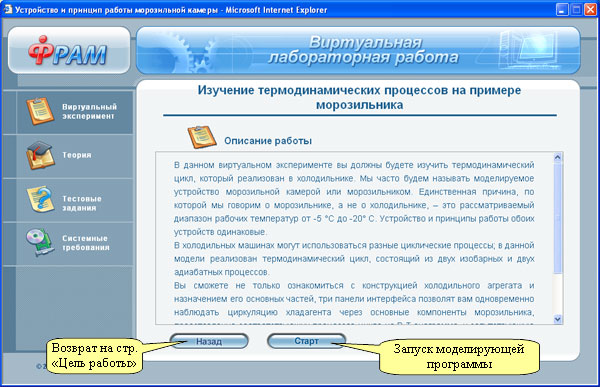 Нажатие кнопки «Старт» на этой странице запускает основную моделирующую программу эксперимента, которая открывается с пошаговой инструкцией в нижней части экрана.
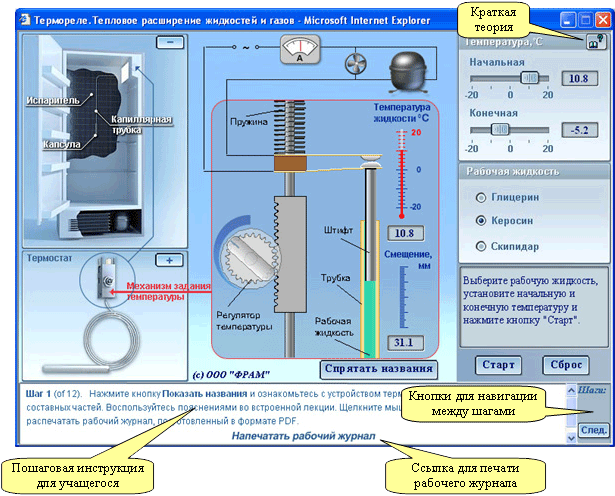 Пример интерфейса моделирующей программы, запущенной с пошаговой инструкцией.
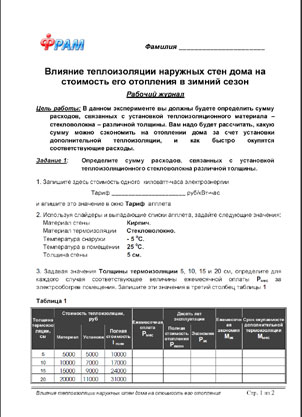 Пример рабочего журнала
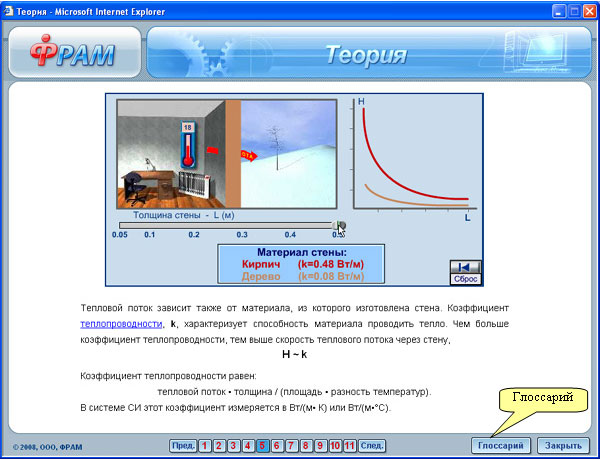 Пример страницы лекции, представляющий теоретический материал, относящийся к теме "Передача тепла".
После завершения лабораторной работы необходимо нажать на кнопку «Тестовые задания» правого меню и ответить на тестовые вопросы и/или выполнить контрольные задания.
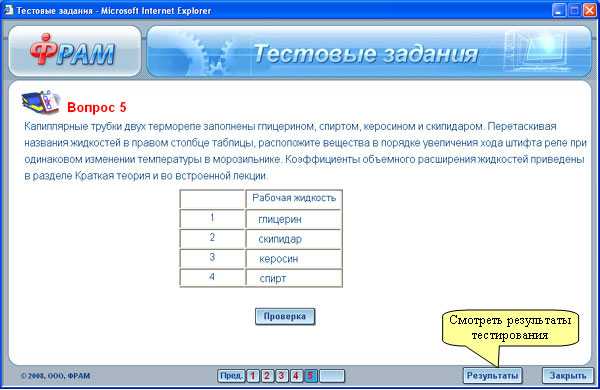 ПРАКТИЧЕСКАЯ РЕАЛИЗАЦИЯ ПРОЕКТА
http://school-collection.edu.ru
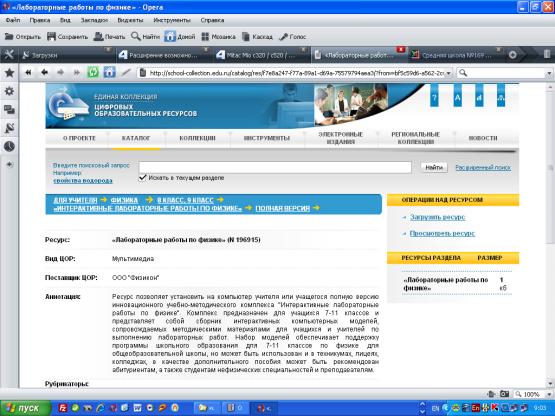 Готовое решение для педагога –предметника опубликовано на сайте
«Единая коллекция цифровых образовательных ресурсов»